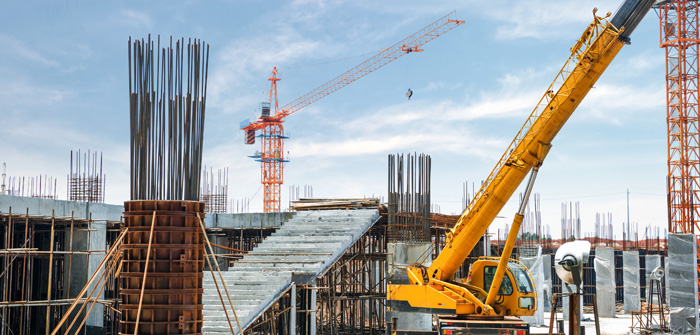 1
CS/ENGRD 2110Fall 2018
Lecture 5: Local vars; Inside-out rule; constructors
http://courses.cs.cornell.edu/cs2110
Announcements
2
A1 is due tomorrow
If you are working with a partner: form a group on CMS & submit once

A2 is out. Remember to get started early!
Because of Jewish holidays, the due date for A2 has been changed to Sunday, 16 September.
	ONLY TWO DAYS OF LATENESS ALLOWED. 
	Last day to submit is 18 September.

Next week's recitation is on testing. No tutorial/quiz this week!
Example Constructor: Person Class
3
public class Person {
    private String firstName; //cannot be null
    private String lastName;  
    /** Create a person with the given names. */
    public Person(String f, String l) {
        assert f != null;
        firstName= f; 
        lastName= l;
    }
}
Constructor: 
Initializes fields to make class invariants true
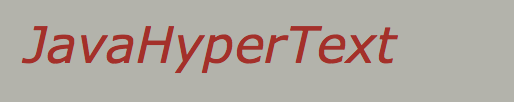 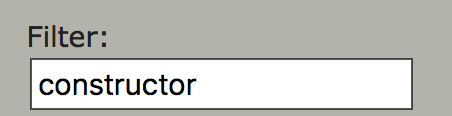 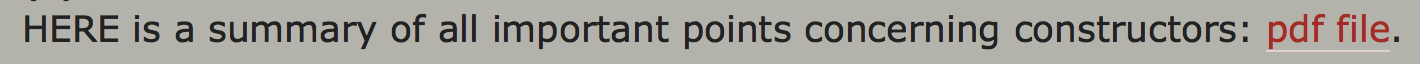 Adding a Middle Name Option (v1)
4
public class Person {
    private String firstName; //cannot be null
    private String middleName;  
    private String lastName;  
    public Person(String f, String l) {
        assert f != null;
        firstName= f; 
        lastName= l;
    } 
    public Person(String f, String m, String l) {
        assert f != null;
        firstName= f; 
        middleName= m;
        lastName= l;
    }
}
👍🏽 or 👎 ?
Want to change body to call first constructor
Adding a Middle Name Option (v2)
5
public class Person {
    private String firstName; //cannot be null
    private String middleName;  
    private String lastName;  
    public Person(String f, String l) {
        assert f != null;
        firstName= f; 
        lastName= l;
    } 
    public Person(String f, String m, String l) {
        this(f, l);        
        middleName= m;
    }
}
Use this (not Person) to call another constructor in the class.
Must be first statement in constructor body!
[Speaker Notes: Looks a little weird, but it saves you from changing your code when you change the name of the class.]
Too Busy for Constructors? Java makes one!
6
public class Person {
    private String firstName; //cannot be null
    private String lastName;  



    public String toString() {
        return firstName + “ ” + lastName;}
}

Person p= new Person();
public Person() {};
👍🏽 or 👎 ?
Wow, every class has an empty Constructor?
7
public class Person {
    private String firstName; //not null
    private String middleName;  
    private String lastName;  
    public Person(String f, String l) {
        assert f != null;
        firstName= f; 
        lastName= l;
    } 
    public Person(String f, String m, String l) {
        this(f, l);        
        middleName= m;
    }
}

Person p= new Person();
Nope!
Syntax Error: No constructor in Person matches this invocation
    Arguments: ()
    Expected return type: Person
    Candidate signatures: 
        Person(String, String)
        Person(String, String, String)
“Grace”
firstName
“Hopper”
lastName
Which toString is called?
8
public class Person {
    private String firstName;
    private String lastName;  

    public Person(String f, String l) {
        assert f != null;
        firstName= f; lastName= l;
    } 
    public String toString() {
         return firstName + “ ” + lastName;
    }
}
Person p1= new Person(“Grace”, “Hopper”); 
p1.toString();
Person@20
p1
Person
Person@20
toString()
Object
toString()
Constructing with a Superclass
9
public class Cornellian extends Person {
   private String netID;


   /** Constructor: Person with a netID. */
   public Cornellian(String f, String l, String id) {
      super(f, l);
      netID= id;
   }

}


new Cornellian("David", "Gries", “djg17”);
Cornellian@a0
Object
"David"
toString()
Person
"Gries"
Use super (not Person) to call superclass constructor.
null
firstName
null
lastName
Must be first statement in constructor body!
djg17
toString()
Cornellian
null
netID
[Speaker Notes: Before next slide, make these changes, then override toString in PhD and use super.toString().]
Not Feeling Super? Java thinks you are!
10
public class Cornellian extends Person {
   private String netID;


   /** Constructor: Person with a netID. */
   public Cornellian(String f, String l, String id) {

      netID= id;
   }

}


new Cornellian("David", "Gries", “djg17”);
super();
If first statement in constructor body is not a constructor call, Java inserts super(); for you!
👍🏽 or 👎 ?
[Speaker Notes: Before next slide, make these changes, then override toString in PhD and use super.toString().]
More about super
11
Within a subclass object, super refers to the partition above the one that contains super.
Cornellian@a0
Object
toString()
Person
"David"
firstName
Because of keyword super, the call toString here refers to the Person partition.
"Gries"
lastName
toString()
Cornellian
djg17
netID
toString() { return super.toString()
                + “ ” +netID; }
[Speaker Notes: "super" refers to the partition in the object that's directly above the current one.]
Without OO …
12
Without OO, you would write a long involved method:

public double getName(Person p) {
  if (p is a CornellUndergrad)
    { … }
  else if (p is a CornellFaculty)
    { … }
  else if (p prefers Cornellian) 
    { … }
  else …
}
OO eliminates need for many of these long, convoluted methods, which are hard to maintain.
Instead, each subclass has its own getName.
Results in many overriding method implementations, each of which is usually very short
Local variables
middle(8, 6, 7)
13
/** Return middle value of a, b, c (no ordering assumed) */
public static int middle(int a, int b, int c) {
    if (b > c) {
        int temp= b;
        b= c;
        c= temp;
    }
    
    if (a <= b) {
        return b;
    }
    
    return Math.min(a, c); 
}
Parameter: variable declared in () of method header
Local variable: variable declared in method body
a
8
b
6
c
7
?
temp
All parameters and local variables are created when a call is executed, before the method body is executed. They are destroyed when method body terminates.
Scope of local variables
14
/** Return middle value of a, b, c (no ordering assumed) */
public static int middle(int a, int b, int c) {
    if (b > c) {
        int temp= b;
        b= c;
        c= temp;
    }
    
    if (a <= b) {
        return b;
    }
    
    return Math.min(a, c); 
}
block
Scope of local variable (where it can be used): from its declaration to the end of the block in which it is declared.
[Speaker Notes: Every pair of curly braces defines a block.]
Scope In General: Inside-out rule
15
Inside-out rule: Code in a construct can reference names declared in that construct, as well as names that appear in enclosing constructs. (If name is declared twice, the closer one prevails.)
block
/** A useless class to illustrate scopes*/
public class C{
    private int field;
    public void method(int parameter) {
        if (field > parameter) {
            int temp= parameter;
        }
    }
}
method
class
Principle: declaration placement
16
/** Return middle value of a, b, c (no ordering assumed) */
public static int middle(int a, int b, int c) {
    int temp;
    if (b > c) {
        temp= b;
        b= c;
        c= temp;
    }
    if (a <= b) {
        return b;
    }
    return Math.min(a, c); 
}
👍🏽 or 👎 ?
Not good! No need for reader to know about temp except when reading the then-part of the if- statement
Principle: Declare a local variable as close to its first use as possible.
[Speaker Notes: Demo after this slide: show moving the point where temp was declared.]
Poll time! What 3 numbers are printed?
17
public class ScopeQuiz {
  private int a;
  public ScopeQuiz(int b) {
    System.out.println(a);
    int a= b + 1;
    this.a= a;
    System.out.println(a);
    a= a + 1;
  }
  public static void main(String[] args) {
    int a= 5;
    ScopeQuiz s= new ScopeQuiz(a);
    System.out.println(s.a);
  }
}
A: 5, 6, 6
B: 0, 6, 6
C: 6, 6, 6
D: 0, 6, 0